Generic concept of front-end electronics for “Laser Synchronization”
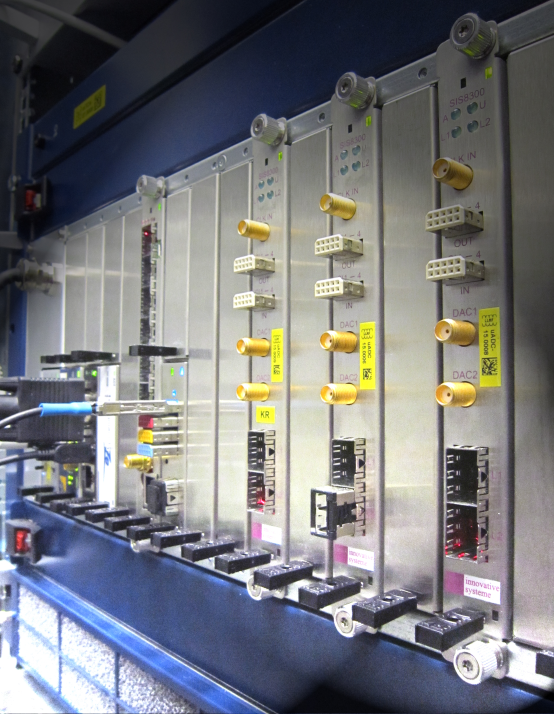 Dr. Holger Schlarb
MSK, DESY
Swierk, 20.02.2013
Typical laser synchronization element
First generation:
RF Frontend unit
Temperature controlled
Splitter / Monitor 
Mixer to baseband
VM on frep
VM on flock
Laser oscillator
Drift free detector
All on baseband

VM puts limit on phase noise
(-155dBc => diagnostics
 at large offset frequencies!)

Different configuration
of front-end chassis

Try to unify system
L2RF (1550nm/800nm)
OXC  (single/multi-colour)
ADC
Digital controller
DAC
PZT driver
Second generation:			Integrated to LLRF using DWC
				Non-IQ sampling
				=> LO generation / CLK generation unit!

Main limit for direct conversion: 	Drifts on photodetection process
				Thus usually additional drift free detector is used
[Speaker Notes: Before you start editing the slides of your talk change to the Master Slide view:      Menu button “View”, Master, Slide Master:
   Edit the following 2 items in the 1st slide:   1)  1st row in the violet header:        Delete the existent text and write the title of your talk into this text field   2)  The 2 rows in the footer area: Delete the text and write the information        regarding your talk (same as on the Title Slide) into this text field.  
   If you want to use more partner logos position them left    beside the DESY logo in the footer area    Close Master View]
RTM Management
User I2C
Typical laser synchronization element
New RTM:
AC Ports 0-4
Laser oscillator
PD in
IF0
...
IF9
5
AC Ports 5-9
DET1
RTM_CLK 0/1
LPF fref
LPF fref
RF Ampl.
RF Ampl.
Drift free detector
RTM.1/.2/.4
Down-converter
Down-converter
BPF flock
BPF flock
RF Ampl.
RF Ampl.
CPL. 10dB
CPL. 10dB
DET2
Down-converter
Down-converter
PD in
Input stage
DC/AC configurable
+ Amplifier
Input stage
DC/AC configurable
+ Amplifier
Channel configuration (2 units):
2 x DWC
1 x DS
2 x DC/AC
2 x DAC

Up to 2 LO / CLK generation

AMC:
SIS8300L
SIS8325
LO / CLK
Generation
Mezzanine
DET1
DET2
DAC1-4
RF in
REF (RF-backplane)
RF-Distribution / PWS Detector
Typical Down-converter performance ~ 3-4 mdeg (…1MHz)
Phase adjustments via phase setpoint
Optional lock via drift free detector or DWC loop
[Speaker Notes: Before you start editing the slides of your talk change to the Master Slide view:      Menu button “View”, Master, Slide Master:
   Edit the following 2 items in the 1st slide:   1)  1st row in the violet header:        Delete the existent text and write the title of your talk into this text field   2)  The 2 rows in the footer area: Delete the text and write the information        regarding your talk (same as on the Title Slide) into this text field.  
   If you want to use more partner logos position them left    beside the DESY logo in the footer area    Close Master View]
Actuator Modules
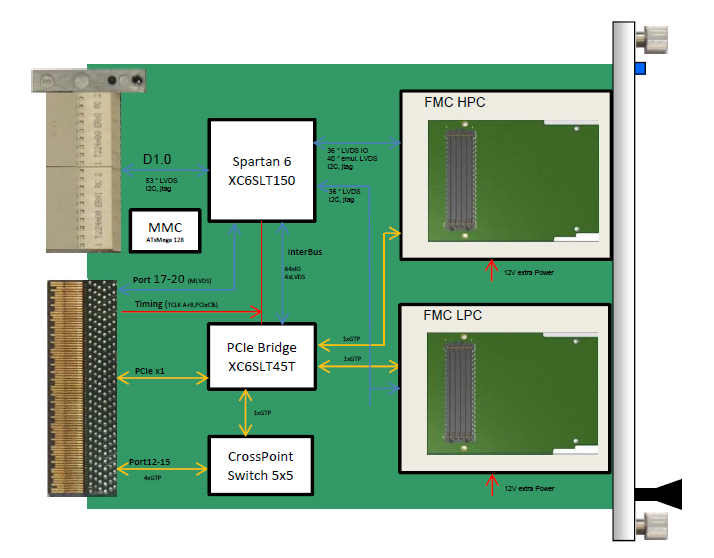 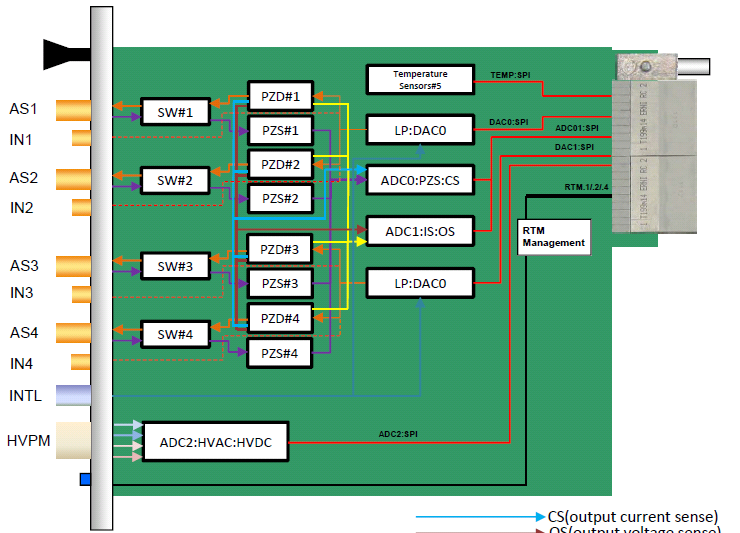 Hans Thomas Duhme, design complete now in production
[Speaker Notes: Ribosom]